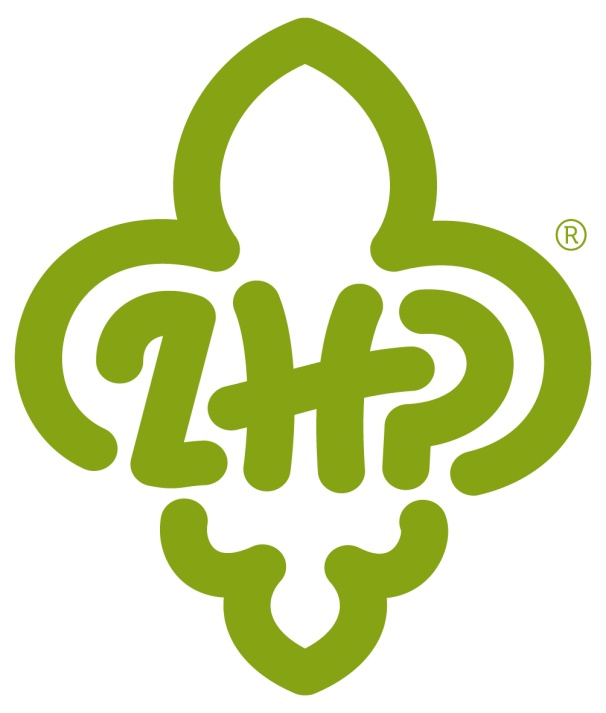 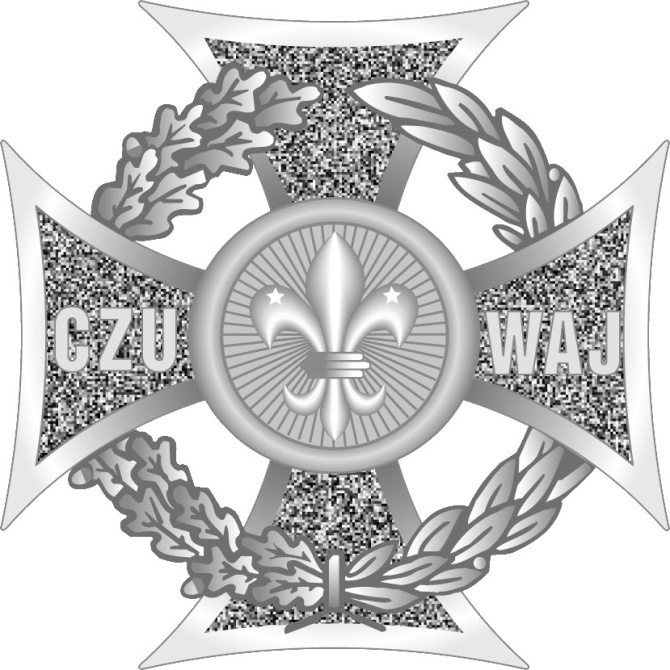 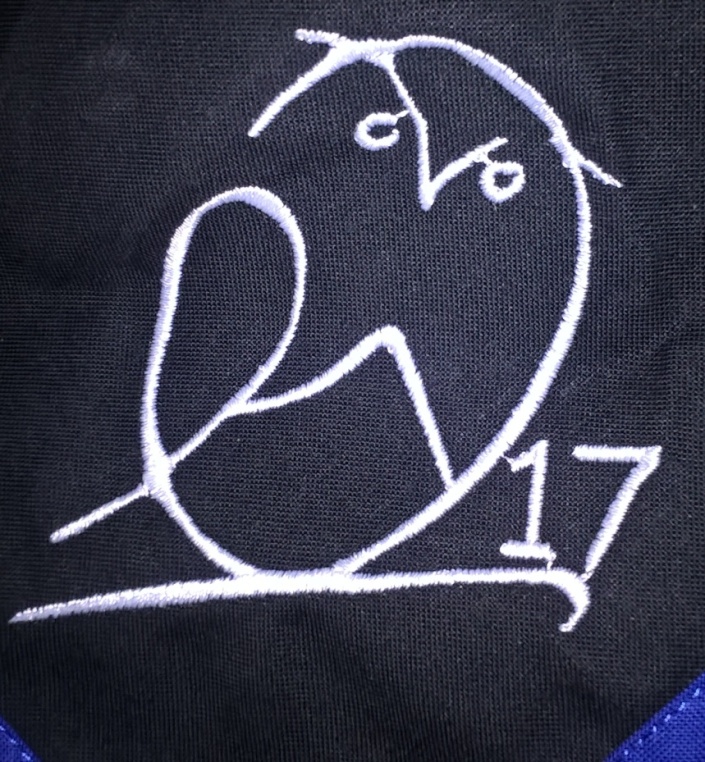 17 drużyna Harcerska „Sowy”przy Szkole Podstawowej w KupnieHufiec KolbuszowaChorągiew Podkarpacka
Takie były początki
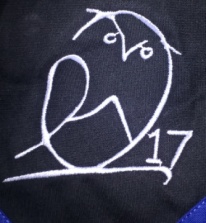 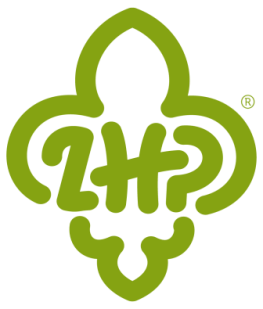 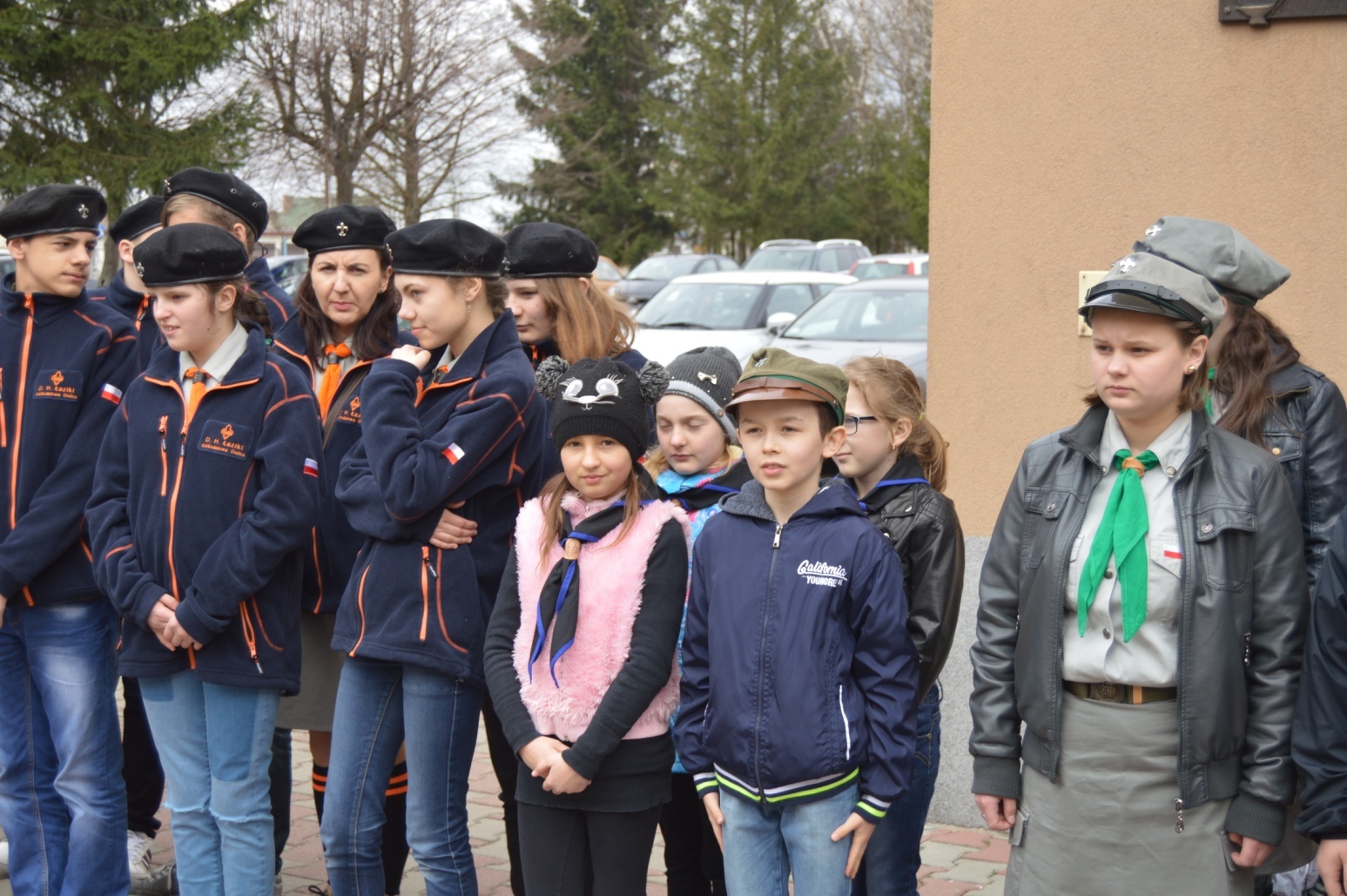 Przed domem Jana Bytnara „Rudego”
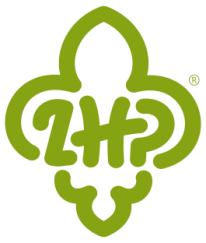 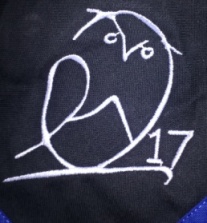 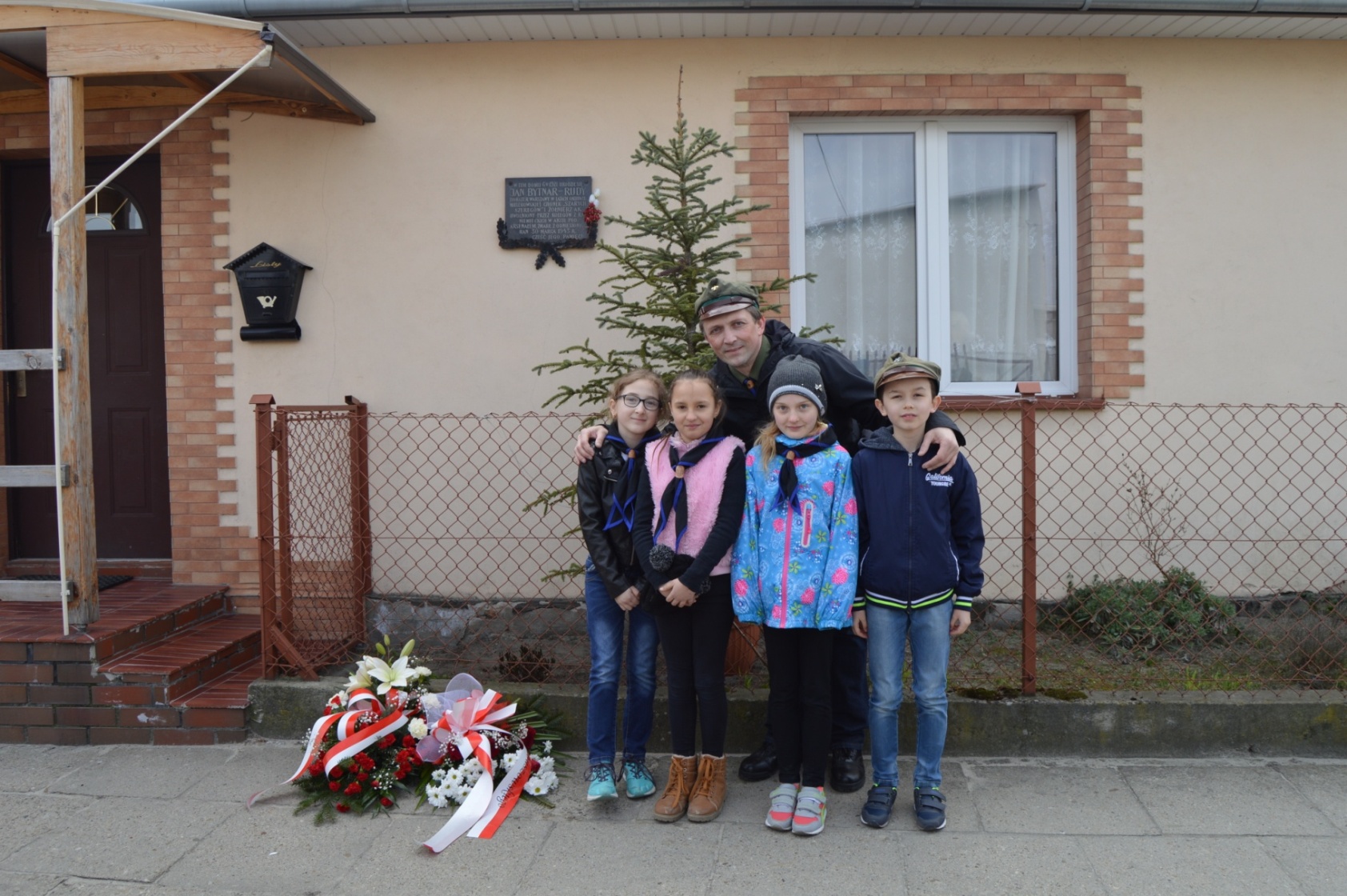 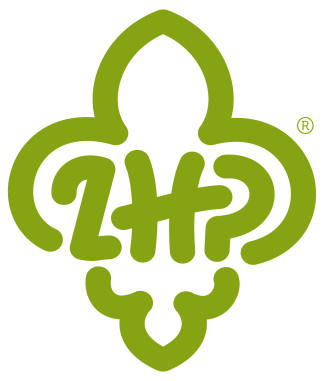 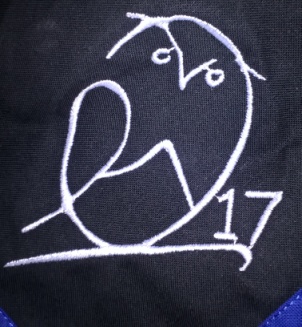 Zawsze z uśmiechem…
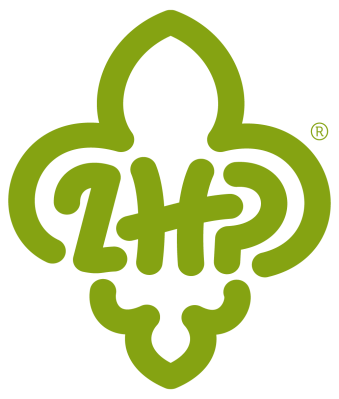 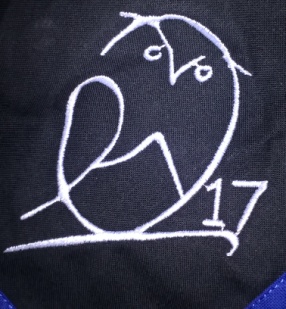 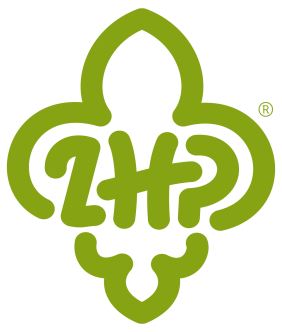 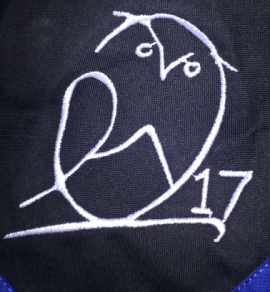 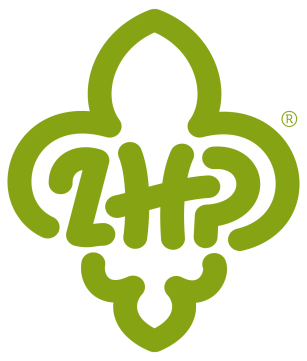 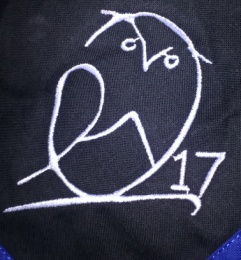 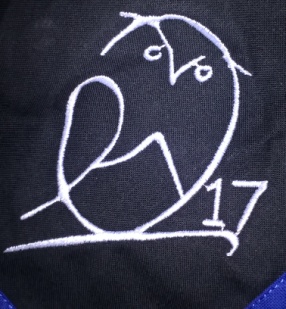 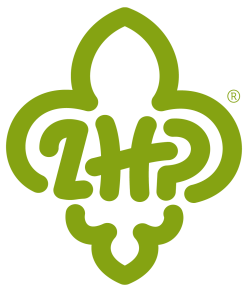 Spływ kajakowy
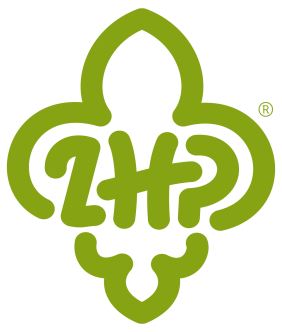 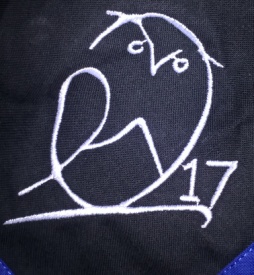 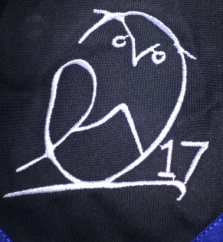 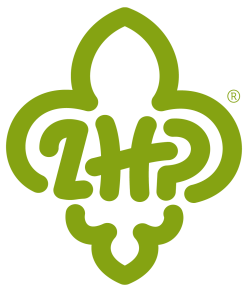 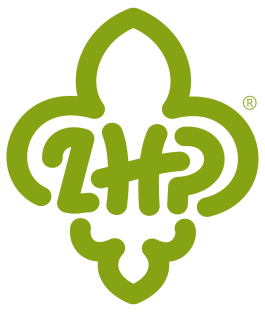 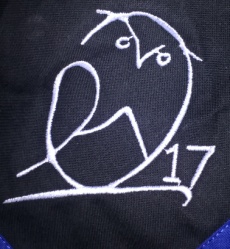 Szkolenie Żeglarskie
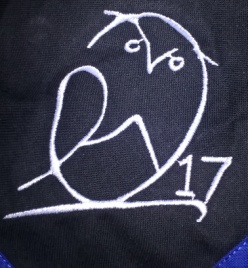 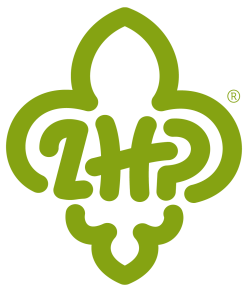 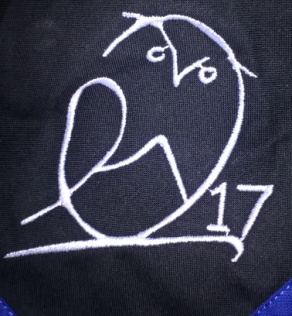 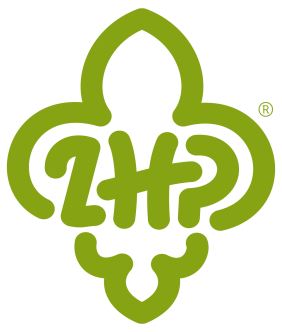 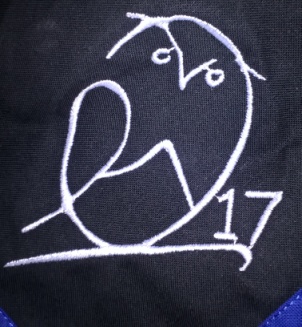 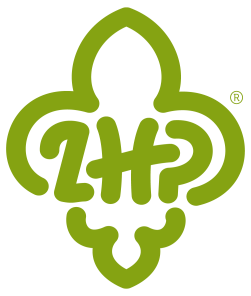 II zlot bytnarowski
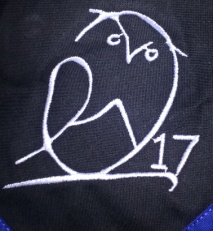 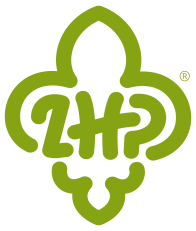 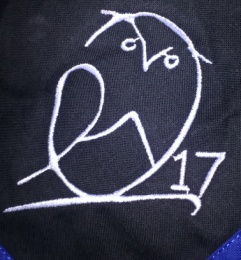 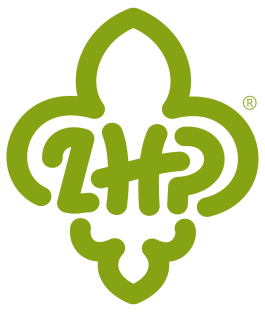 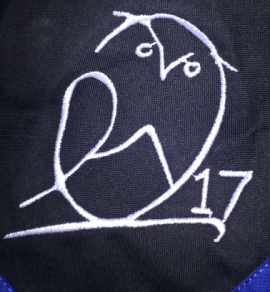 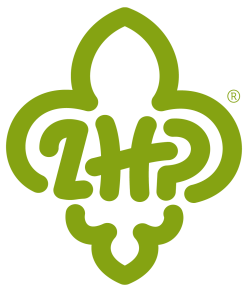 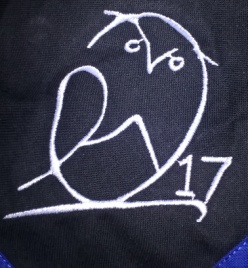 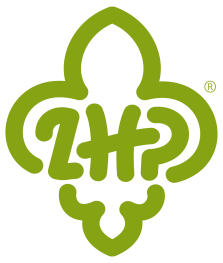 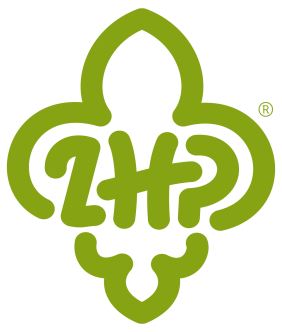 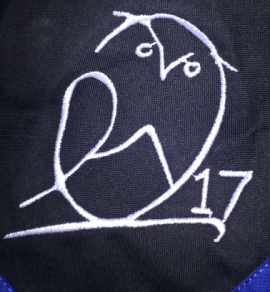 Praca w harcówce
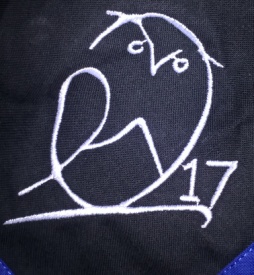 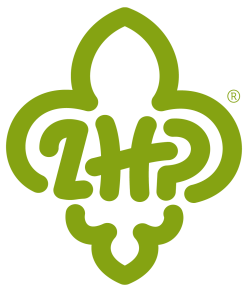 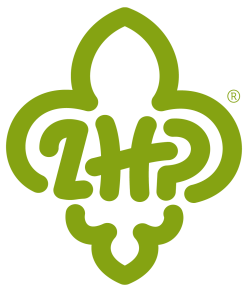 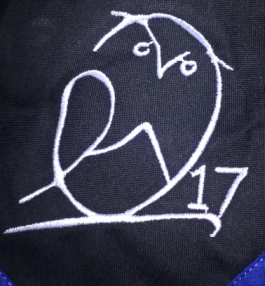 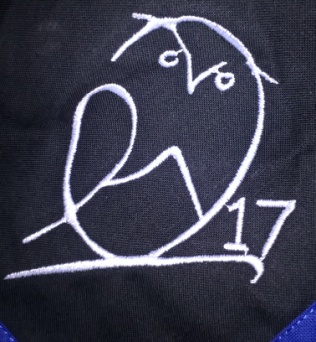 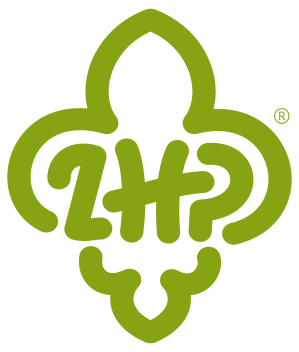 relaks
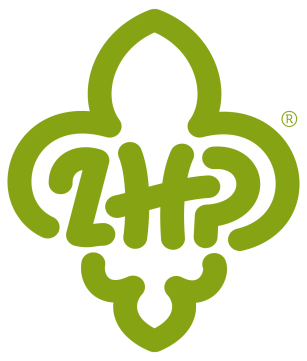 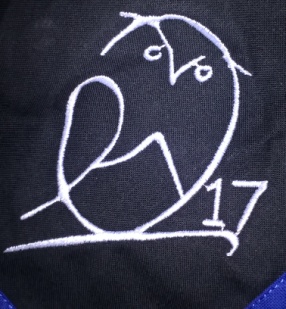 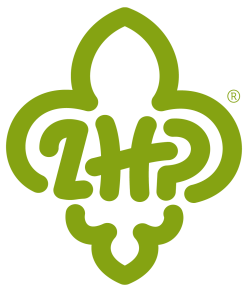 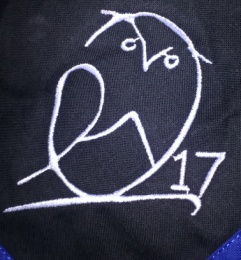 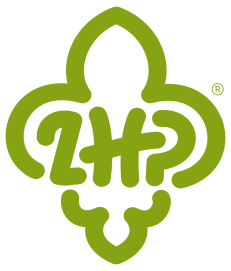 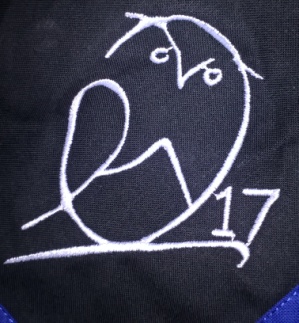 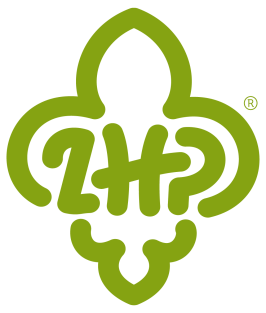 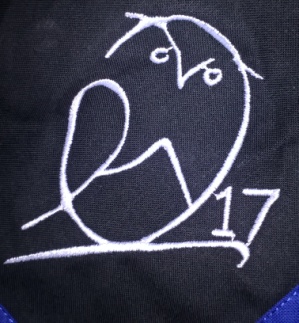 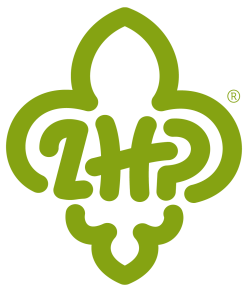 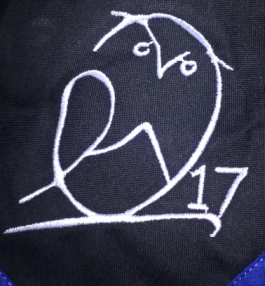 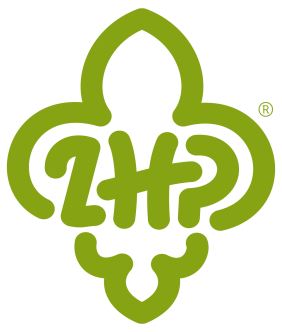 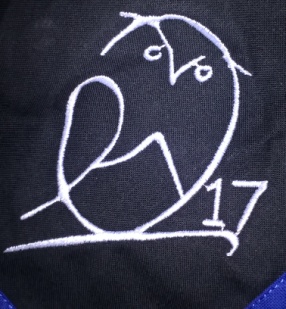 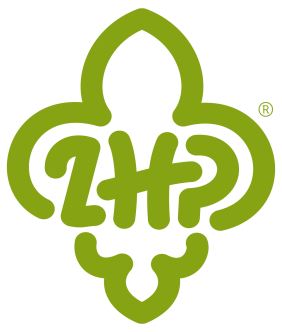 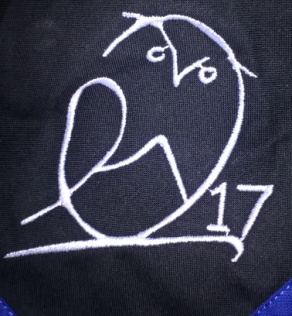 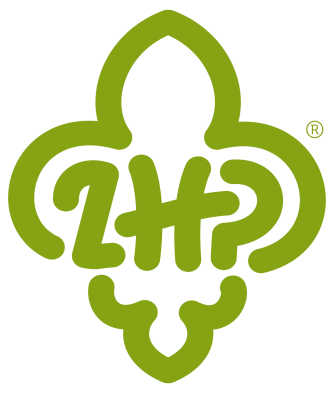 Harcerska wspólnota
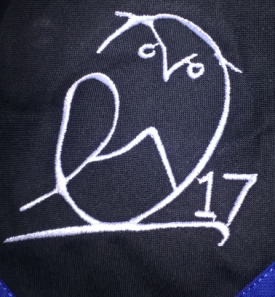 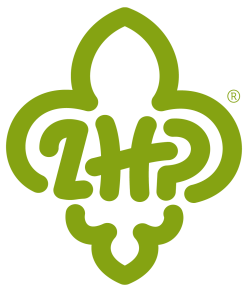 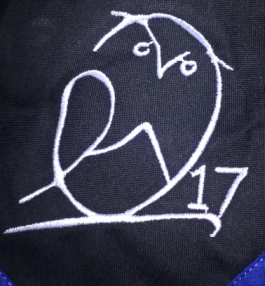 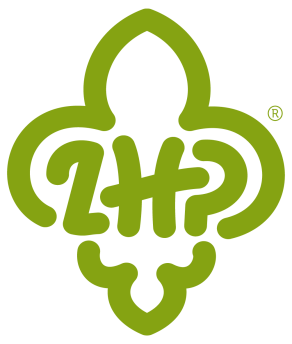 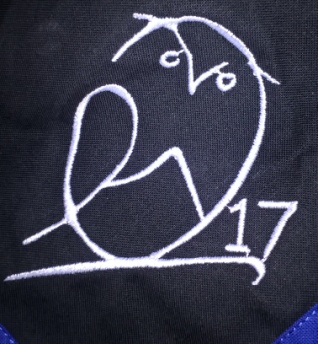 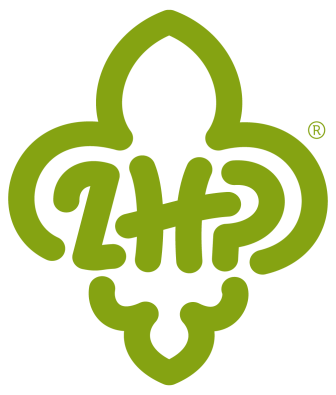 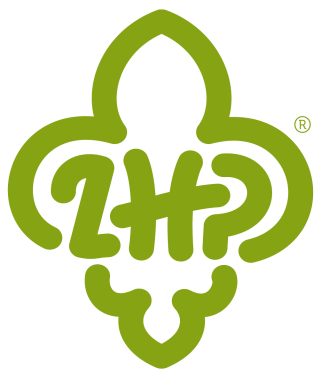 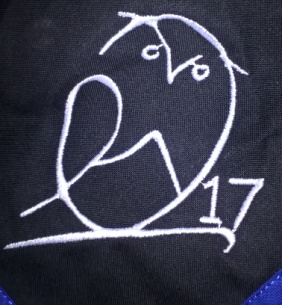 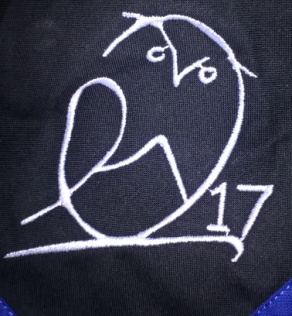 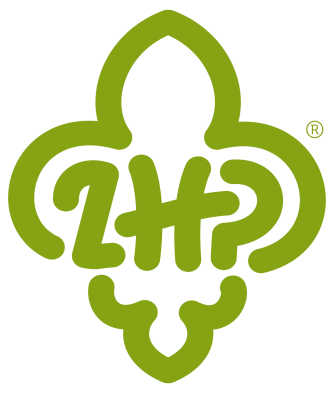 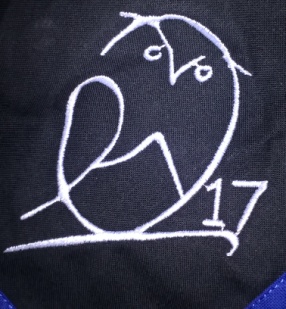 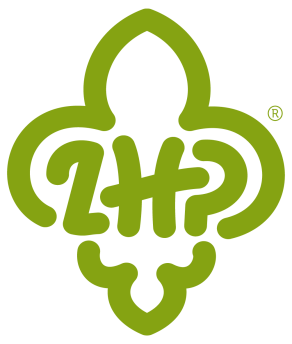 Julia
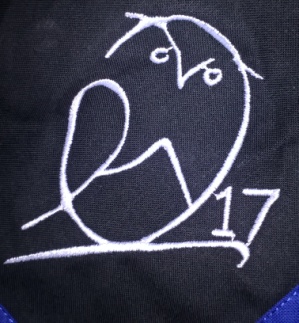 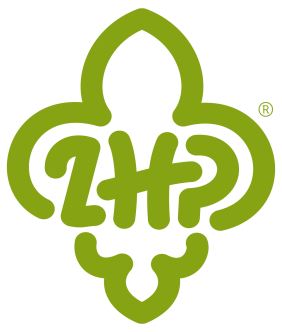 Aleksandra i wiktoria
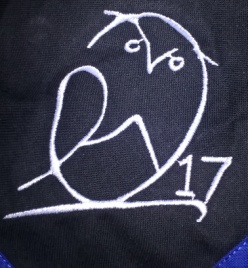 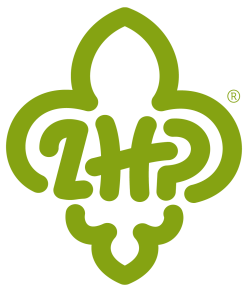 Gabriela
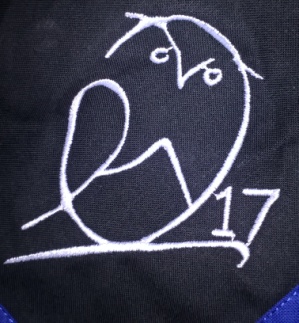 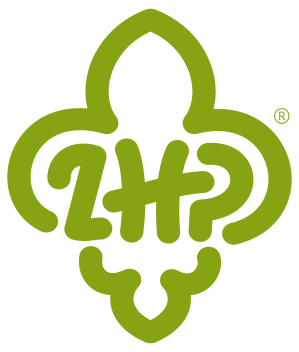 Karolina
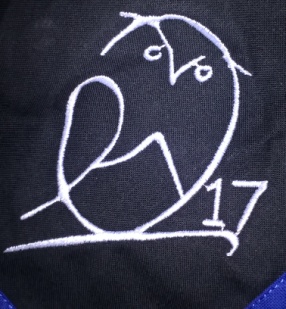 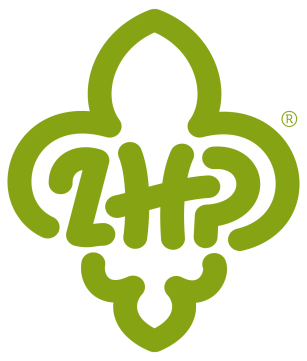 Konrad
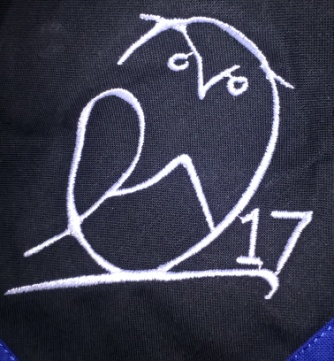 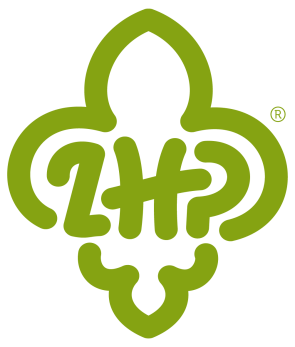 Dominik
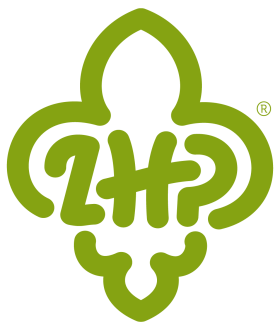 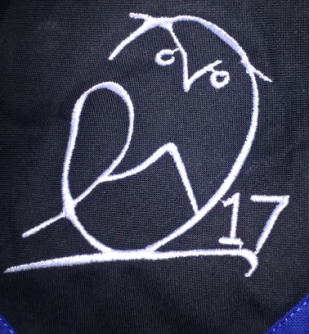 Mikołaj
A wszystko jeszcze przed nami…
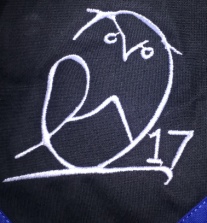 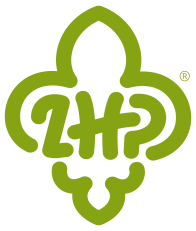